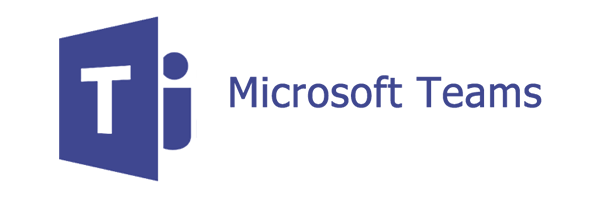 TGCh a Pholisi Corfforaethol
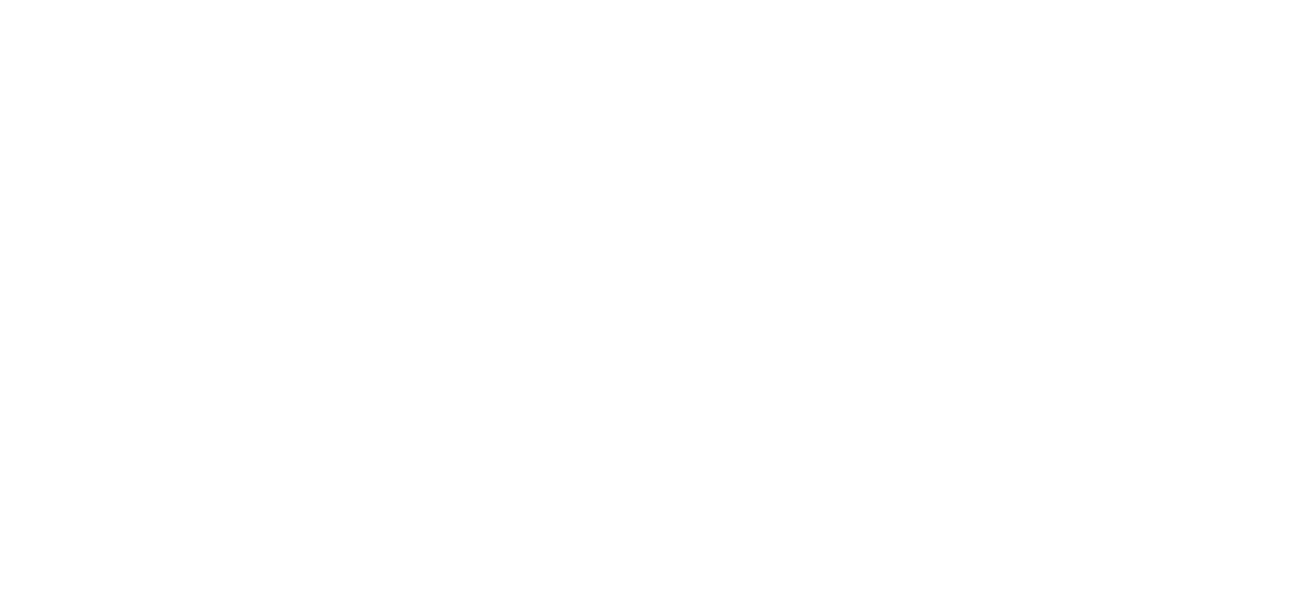 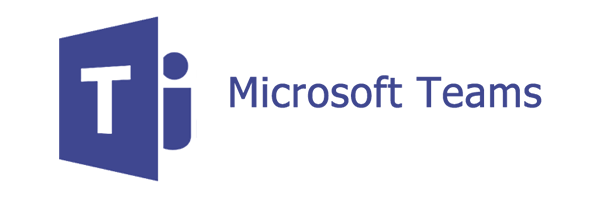 ICT and Corporate Policy
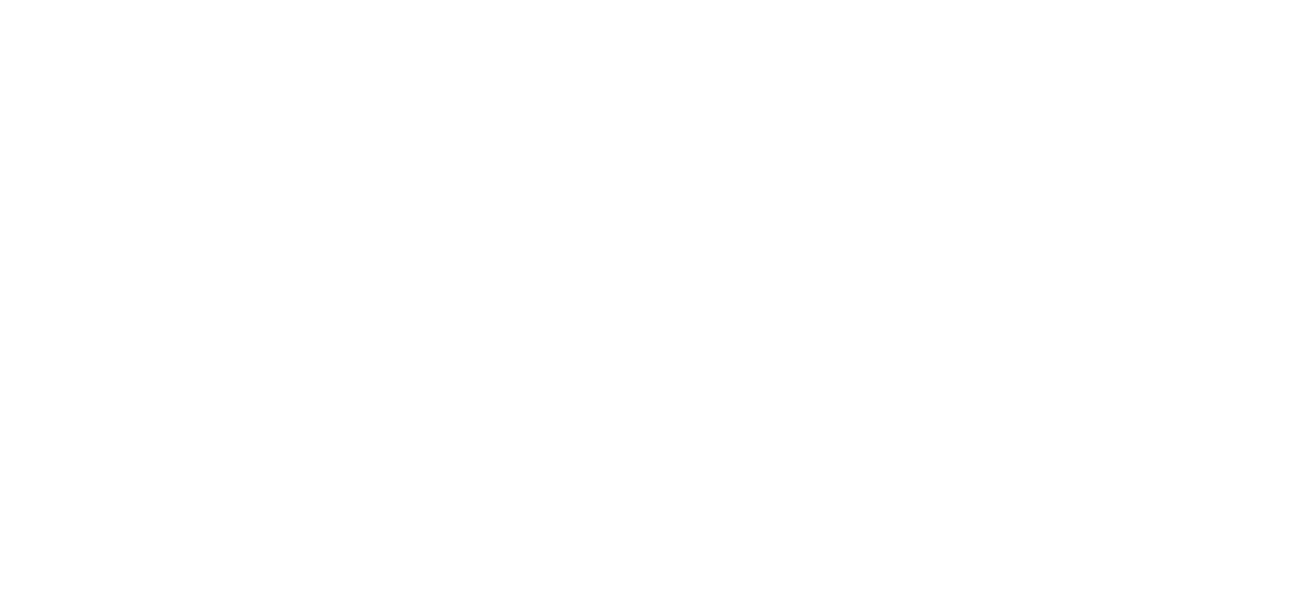 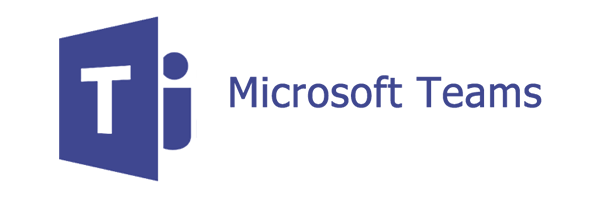 Trefnu cyfarfodydd diogel â chysylltiadau mewnol neu allanol yn Teams
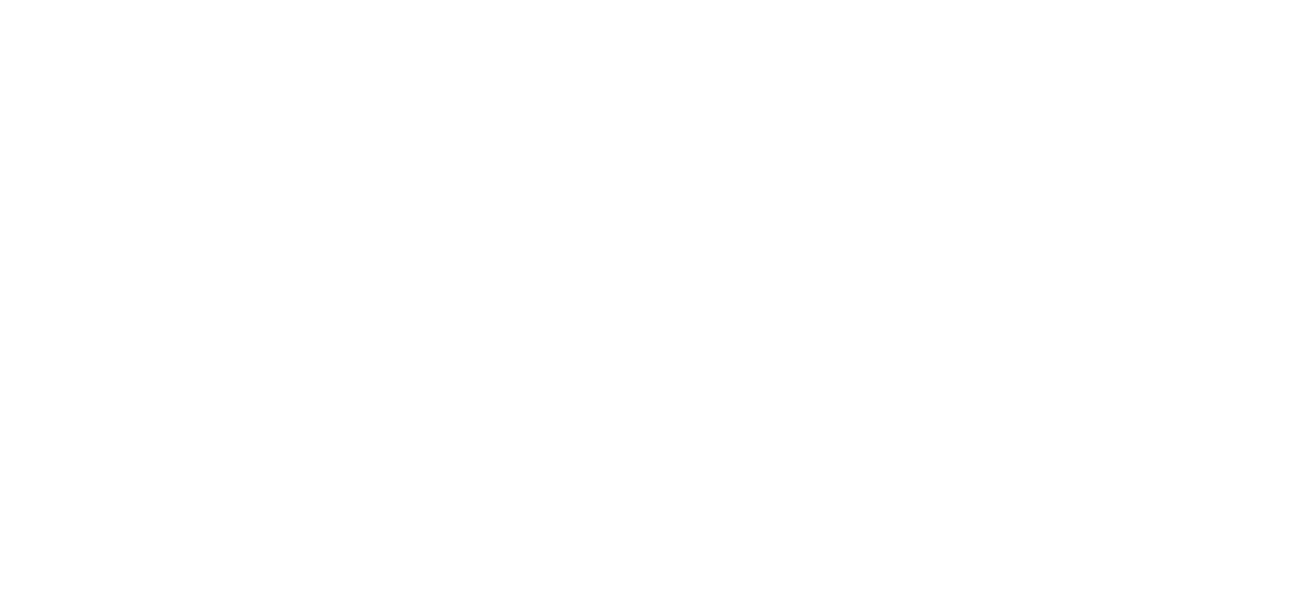 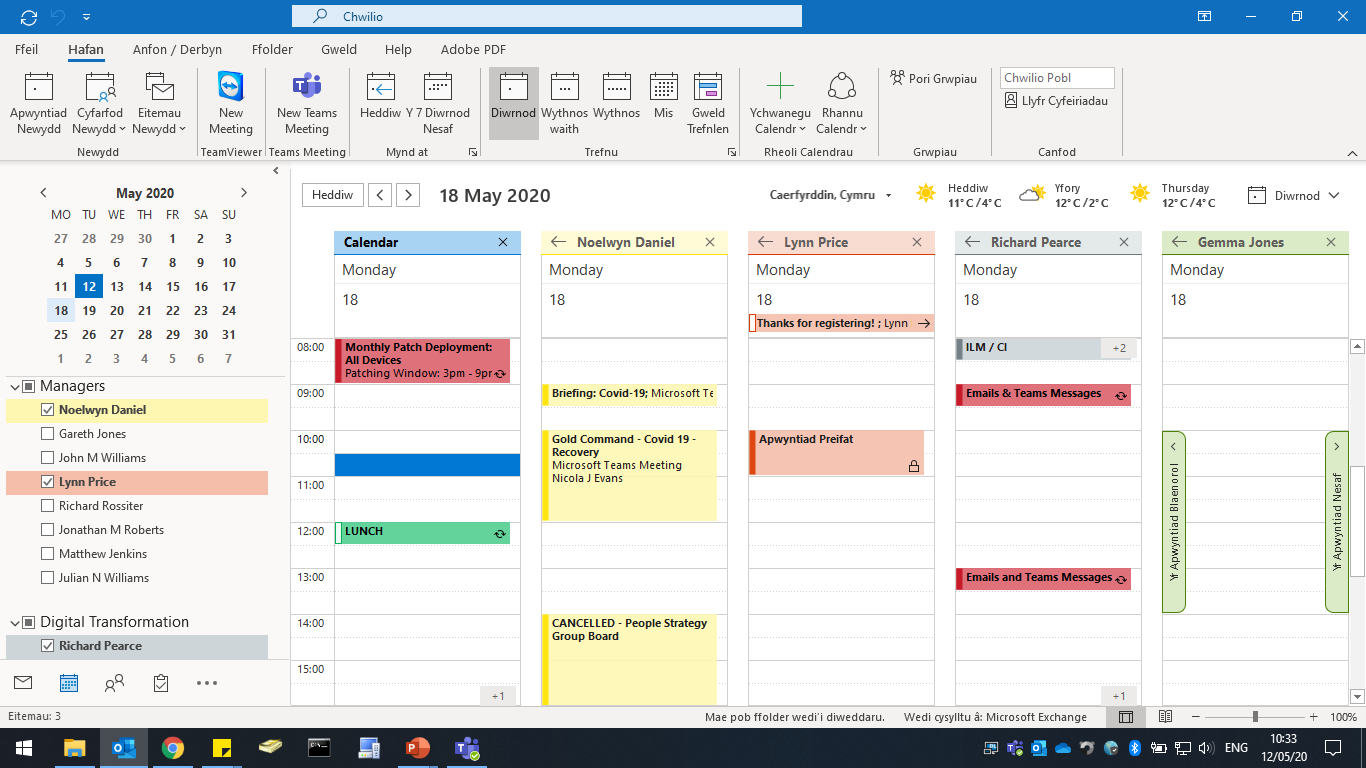 Yn eich calendr Outlook dewiswch ddyddiad ac amser y cyfarfod a chliciwch ar “New Teams Meeting”.
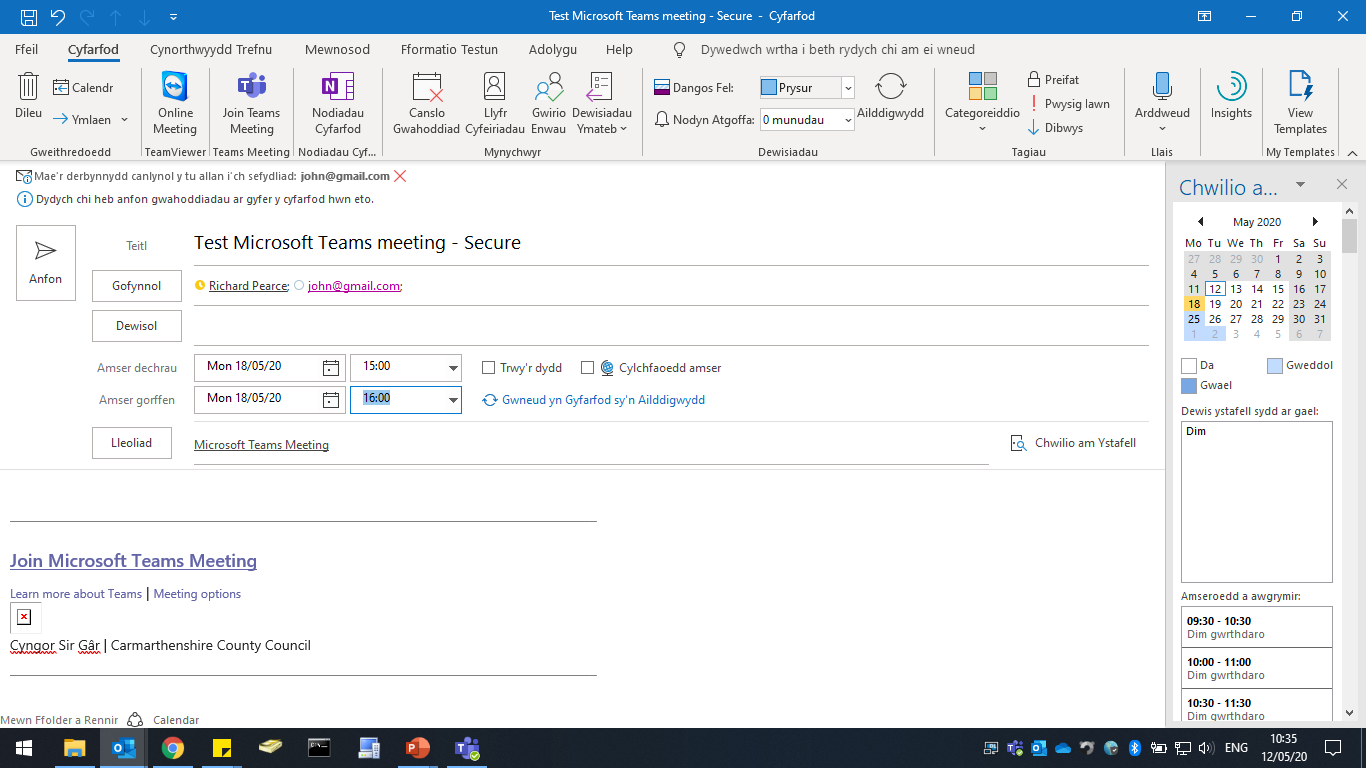 Rhowch enw i’r cyfarfod a gwahoddwch gysylltiadau, rhai mewnol neu allanol.
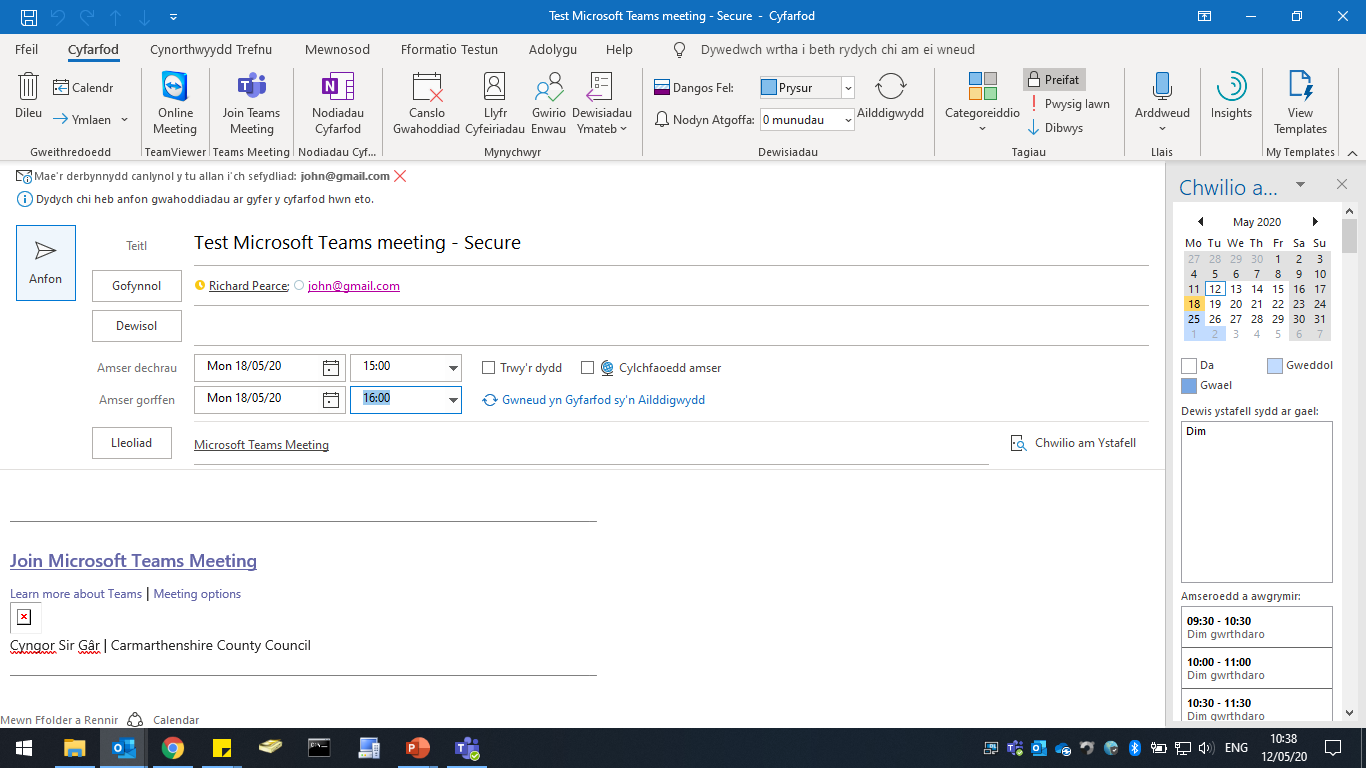 Gwnewch yn siŵr eich bod yn clicio ar “Preifat” ar y rhuban cyn i chi glicio ar Anfon
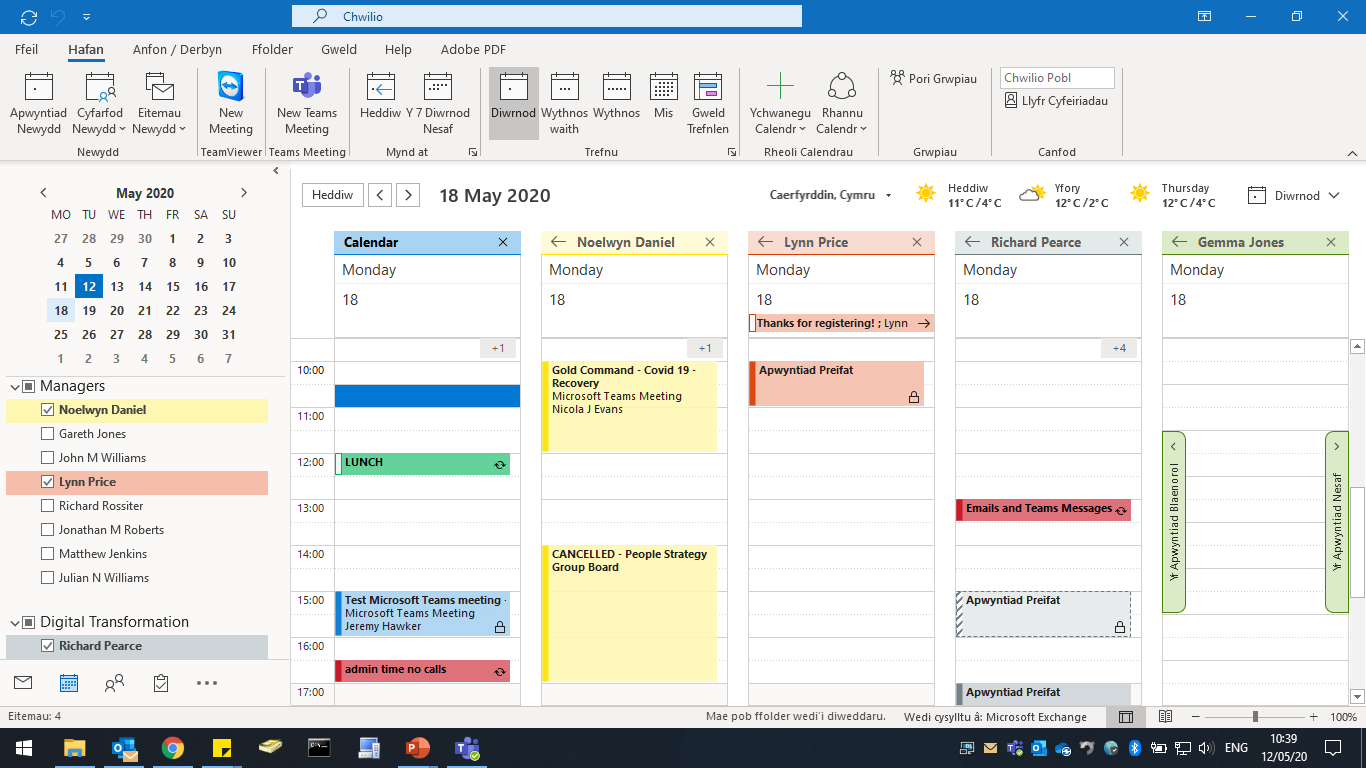 Yn eich calendr Outlook mae glo clap ar bwys eich cofnod cyfarfod chi a’ch cydweithwyr. 
Mae cynnwys y cofnod yn y calendr gyda’r ddolen i Ymuno â’r Cyfarfod bellach wedi’i guddio rhag eraill.
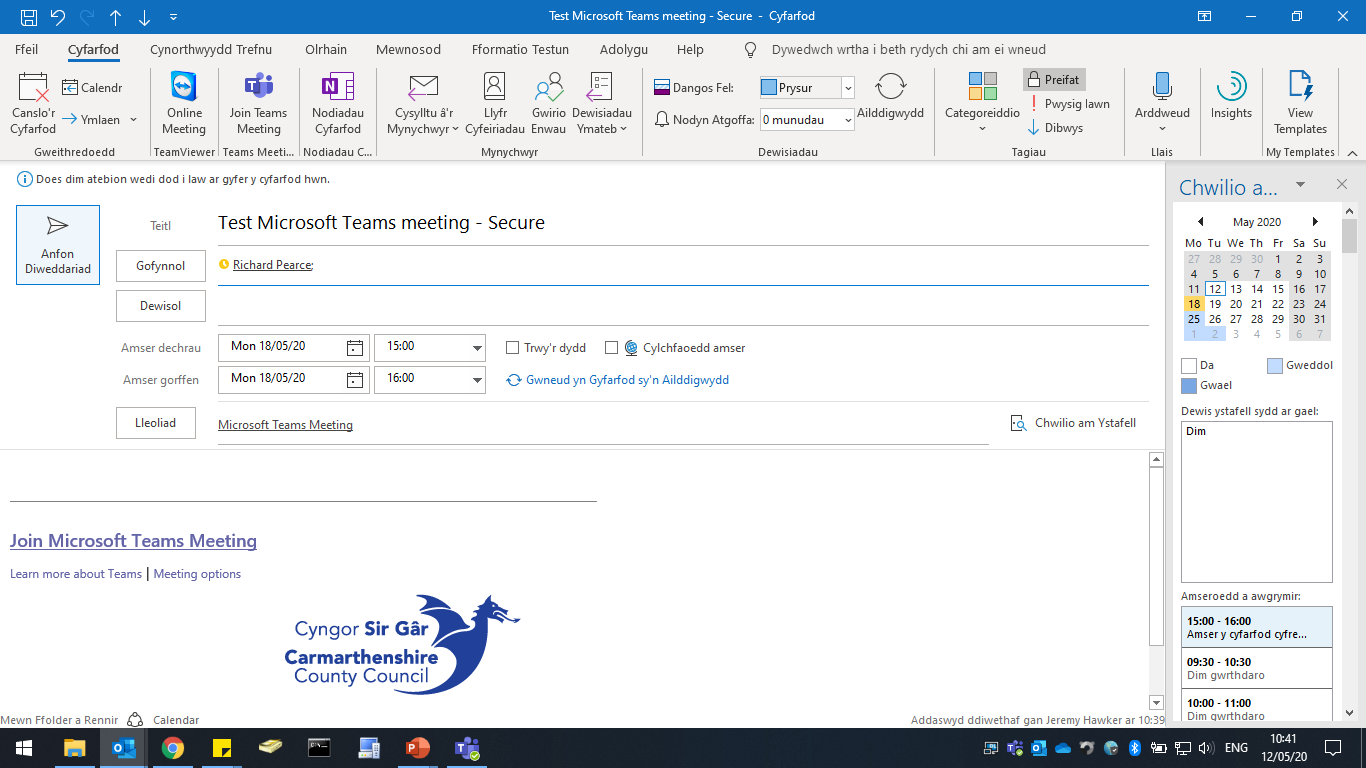 Yn eich calendr Outlook gallwch wirio a newid trefniadau’r cyfarfod.
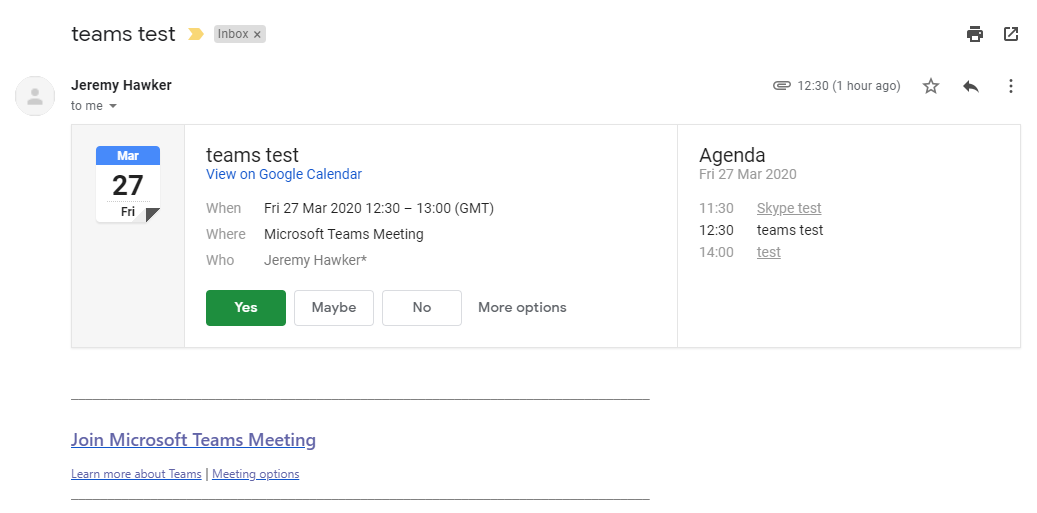 Bydd y cysylltiadau allanol yn cael e-bost sy’n nodi’r manylion, gan gynnwys dolen y bydd yn rhaid iddynt glicio arni i ymuno â’r cyfarfod Microsoft Teams ar yr amser penodol.
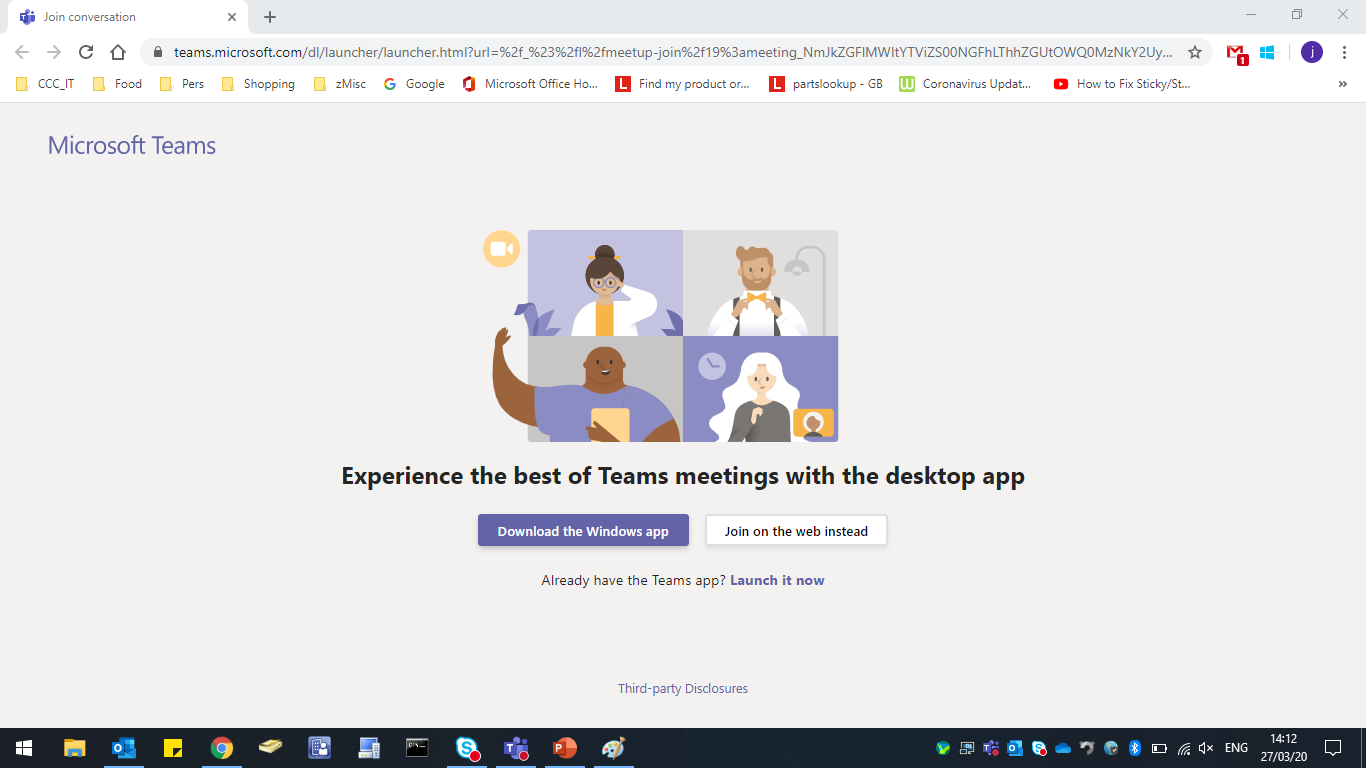 Bydd angen I’r cyswllt allanol glicio ar yr opsiwn “Join on the web instead”.
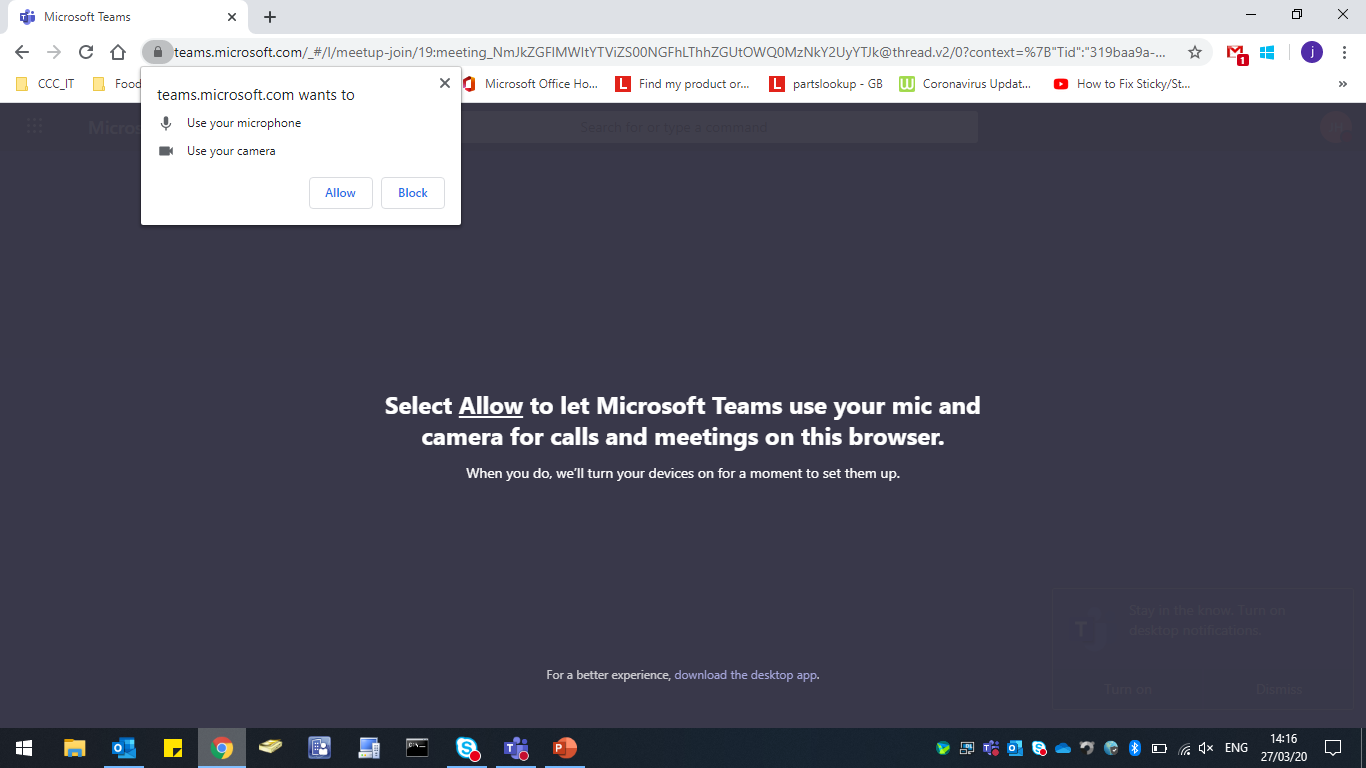 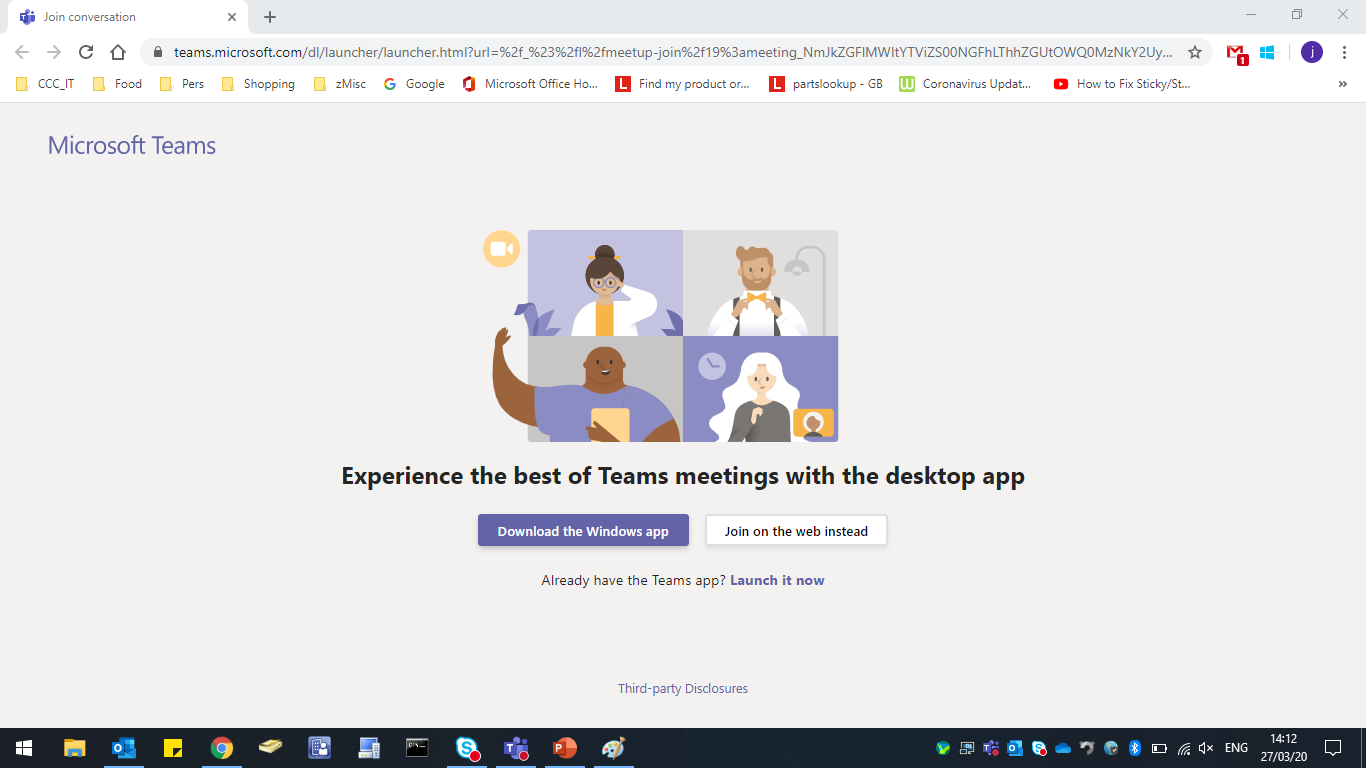 Bydd angen I’r cyswllt allanol ganiatáu i Teams ddefnyddio ei feicroffon a’i gamera ar gyfer cyfarfodydd fideo.
The external contact needs to click on the  “Join on the web instead” option.
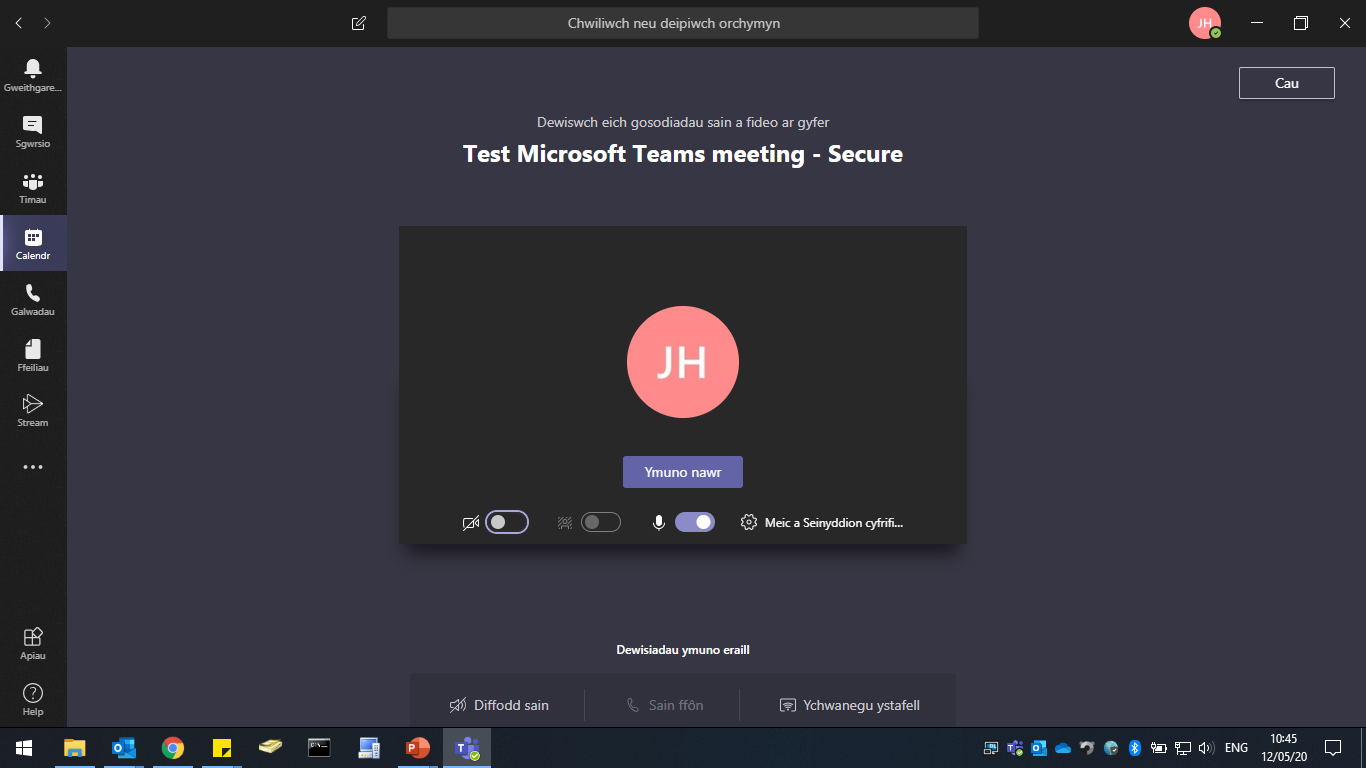 Wedyn gall y cyswllt allanol glicio ar “Join now”.

Gall hefyd ddiffodd y camera ar y sgrin hon ar gyfer cyfarfodydd llais yn unig.
The external contact needs to click on the  “Join on the web instead” option.
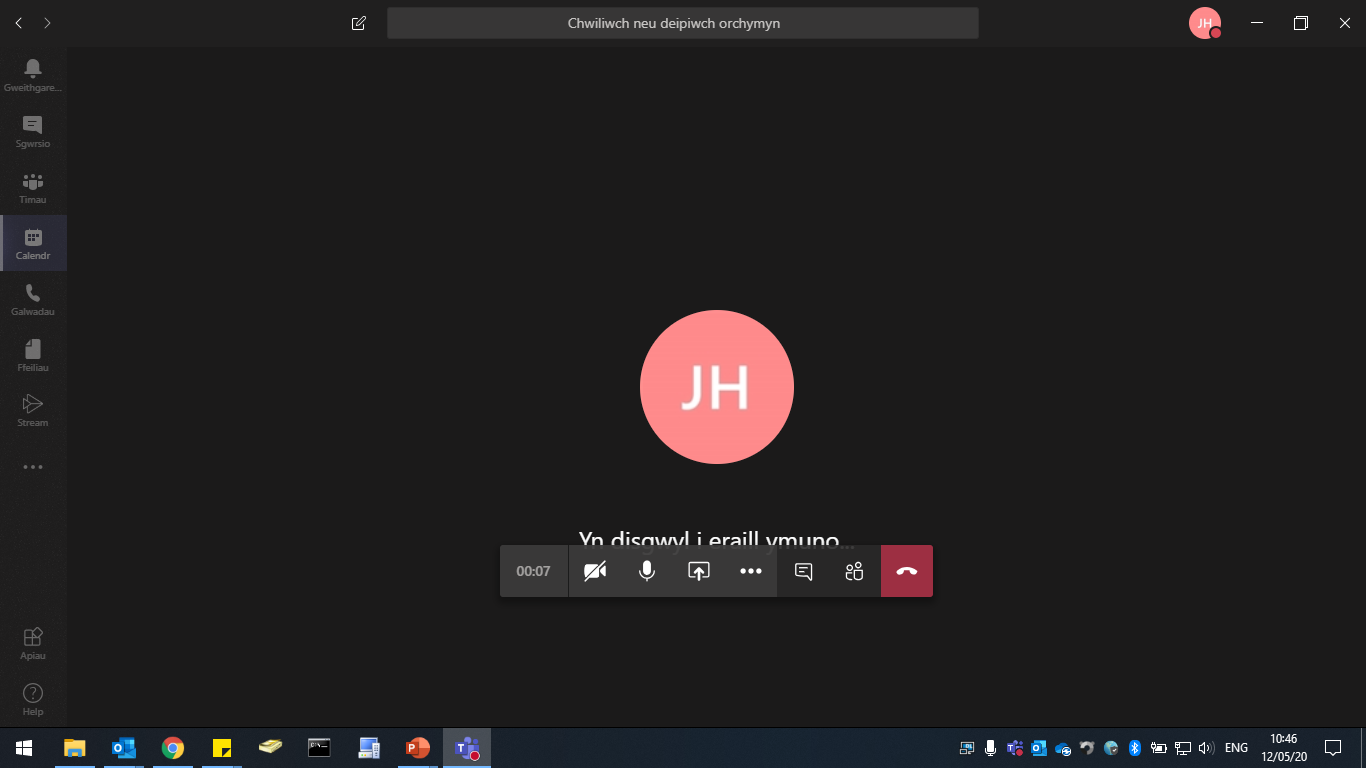 Bydd y person cyntaf i ymuno  â’r cyfarfod Teams yn gweld y neges hon hyd nes i fynychwyr eraill ymuno â’r cyfarfod hefyd.

Ar ôl i’r cyfarfod ddod i ben gall adael
The external contact needs to click on the  “Join on the web instead” option.